Presentation Title
Name, Organizationemail@address.com, Date
How to Use This Template
Please use this slide template to present your talk
We have suggested a presentation flow, but you are free to adapt it to your talk and subject matter
A clear structure with overview and conclusion works best
Delete placeholders/yellow notes by clicking on the box/border and pressing the Delete key
Some other suggestions:
Use <4-5 bullet points per slide (unlike this verbose example)
Use the suggested font and size for code and diagrams.
A talk of 50 minutes should have no more than 20 content slides, planning 2 minutes per slide, plus time for Q&A
Be sure to give your organization, title, and contact details
For best results, practice delivering your presentation
DELETE THIS INFO BOX. IN FACT, DELETE THIS SLIDE.
What I Will Cover
Topic
Who I am
The challenge / problem
Case example/Context
Key Concept #1
Key Concept #2
Key Concept #3
[Wrap up/Conclusion]
On this introductory page, please provide one-line descriptions of:
Your topic
Your role
The problem you tackled, 
An indication of the business and/or technical detail 
Indication that you will close your topic with a summary
 [DELETE THIS INFO BOX.]
My Background
Your Name Here
Your Organization
Your Title
Your area of expertise
Special project you have done
Important experience from the past
Optional juicy tidbit about what youdo when you’re not doing this
Provide four or five bullet points about your background, mentioning your role at your organization or your area of expertise and/or interest, and other points of your background. 
 [DELETE THIS INFO BOX.]
The Challenge
Problem I set out to solve
Considerations
Key hurdles or obstacles tosuccess you had to overcome
In bullet points, highlight the challenge you faced, the context of the problem such as lost time or business opportunity, and identify the major hurdles you faced. Brief examples are helpful to the audience. [DELETE THIS BOX]
Use Case Example
What
How
Why this approach
Time and cost
What observable outcome we expected (better, faster, more accurate, scalable, etc.)
Explain in detail a case example. 
For example:  
What was done to use Apache Solr for faceted search or the rip and replace method for removing a commercial search system and inserting Apache Lucene. 
[Delete this info box from the final slide deck]
Technical Detail
Approach to code
Code snippet
Code insight, trick, tip, or learning
Dive into the guts of the solution. If code is involved, provide a glimpse of what you did and what you learned. If a business problem, provide color about the approach and what you did to resolve the challenge. [DELETE THIS INFO BOX]
Business Detail Example
Pay off
How we collected data
What was the measurable benefit of your use of this Apache Open Source Project
Provide information about how you determined the financial or performance pay off from your use of this Apache OS Project. Explain the benefit or benefits of your work. [DELETE THIS INFO BOX]
Example: Code Snippet
usage: abc [-h hostname] [-p port] [-d dir] [-w webappname]   [-u username] [-U url] [-v] [-V] 
   -h specify Solr hostname (defaults to localhost) 
	-p specify Solr port number 
	-w specify name of Solr webapp (defaults to solr)
	-u specify user to sudo to before running script 
	-U specify full update url 	(overrides -h,-p,-w parameters) 	emphasizing this line 
   -d specify directory holding index data 
-v increase verbosity 
-V output debugging info
Use this format for code snippets. [DELETE THIS INFO BOX.]
Wrap Up
Take away 1
Take away 2
Take away 3
Leave your listeners with the three main points you want them to take away from your talk. 
[Delete this info box from the final slide deck]
Example: Figure
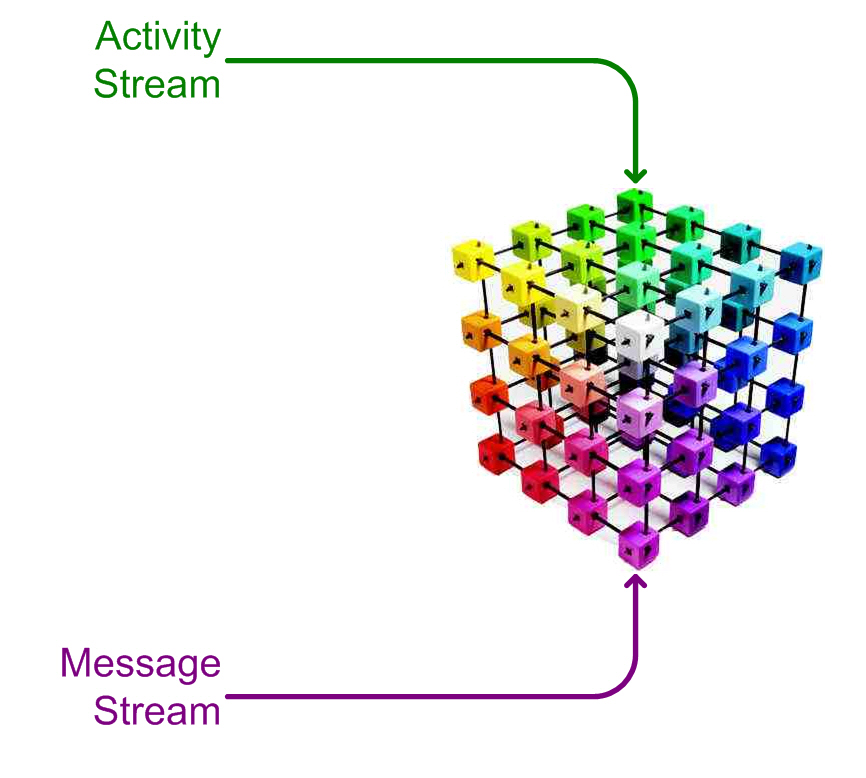 Use a graphic on a white background that occupies about the same space and uses similarly sized fonts for your illustrations. [DELETE THIS INFO BOX.]
Sources
Resource 
Links
www.domaingoeshere.edu/read-this-please
White paper
If you want the listener to refer to your Web site or other online information, insert the links on this Annex page. [DELETE THIS INFO BOX.]
Contact
Your Name
Your_email_address@domain.com
http://yourblog.com
Insert your contact information on this slide. [Delete this info box]